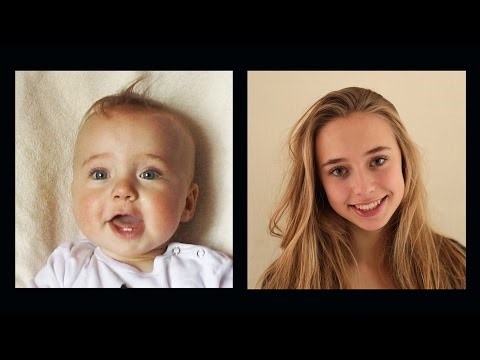 Changing me
Our Bodies
Our Learning Intentions
Star Words
Can I name body parts?
male
female
body
private parts
genitals
Which cat is male? 
Which cat is female?
How do you know?
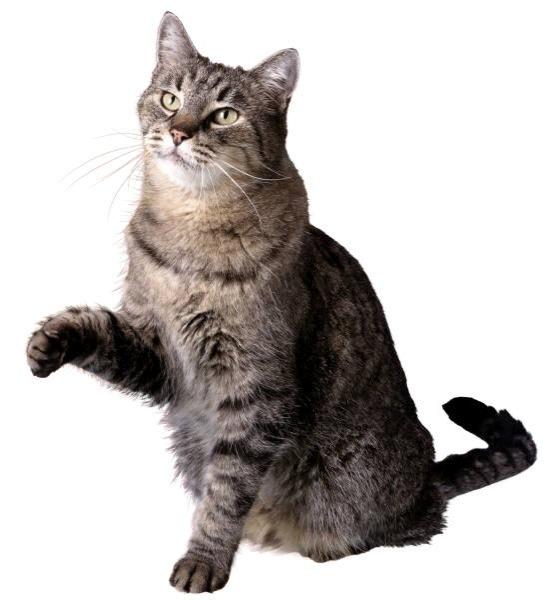 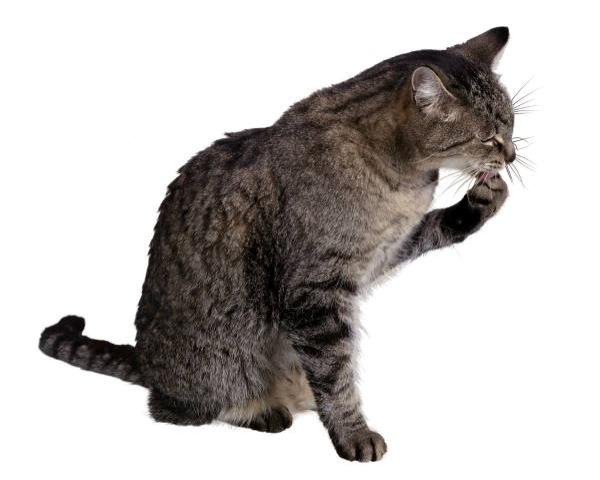 Which dog is male? 
Which dog is female?
How do you know?
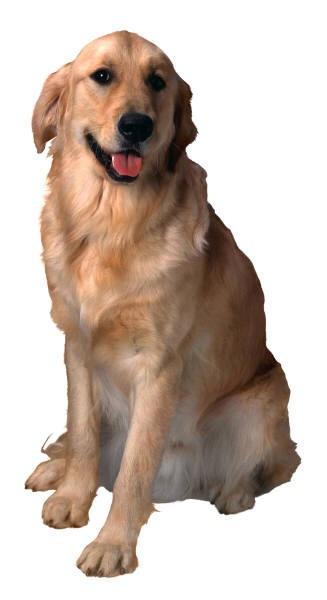 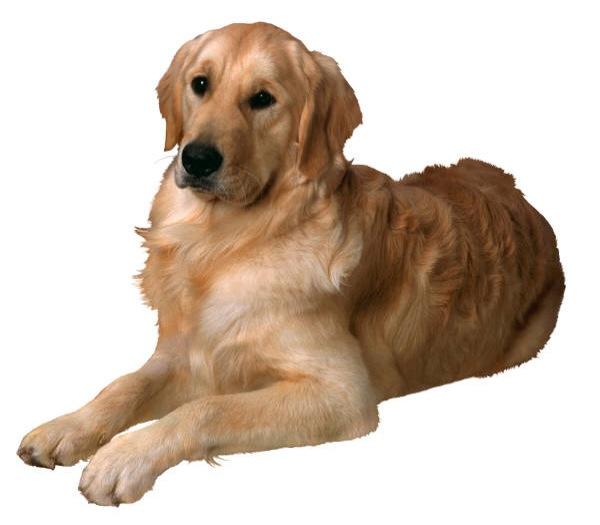 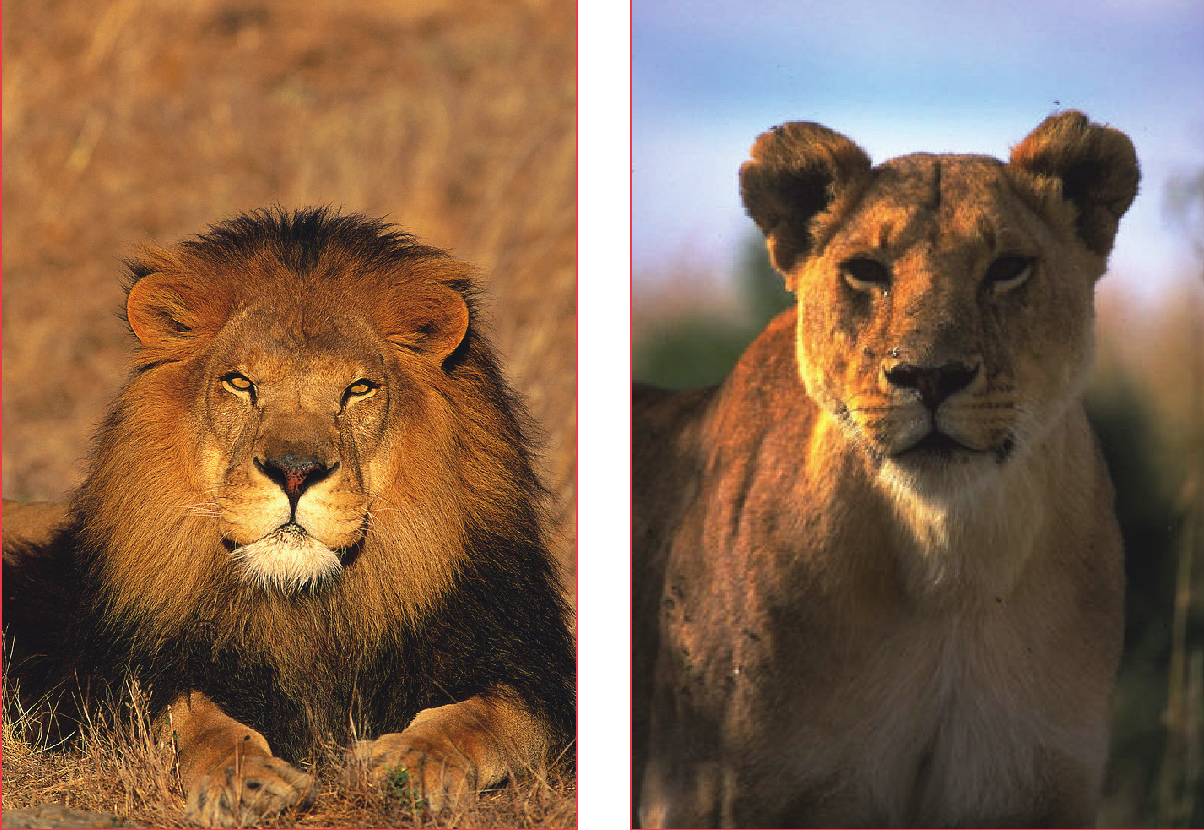 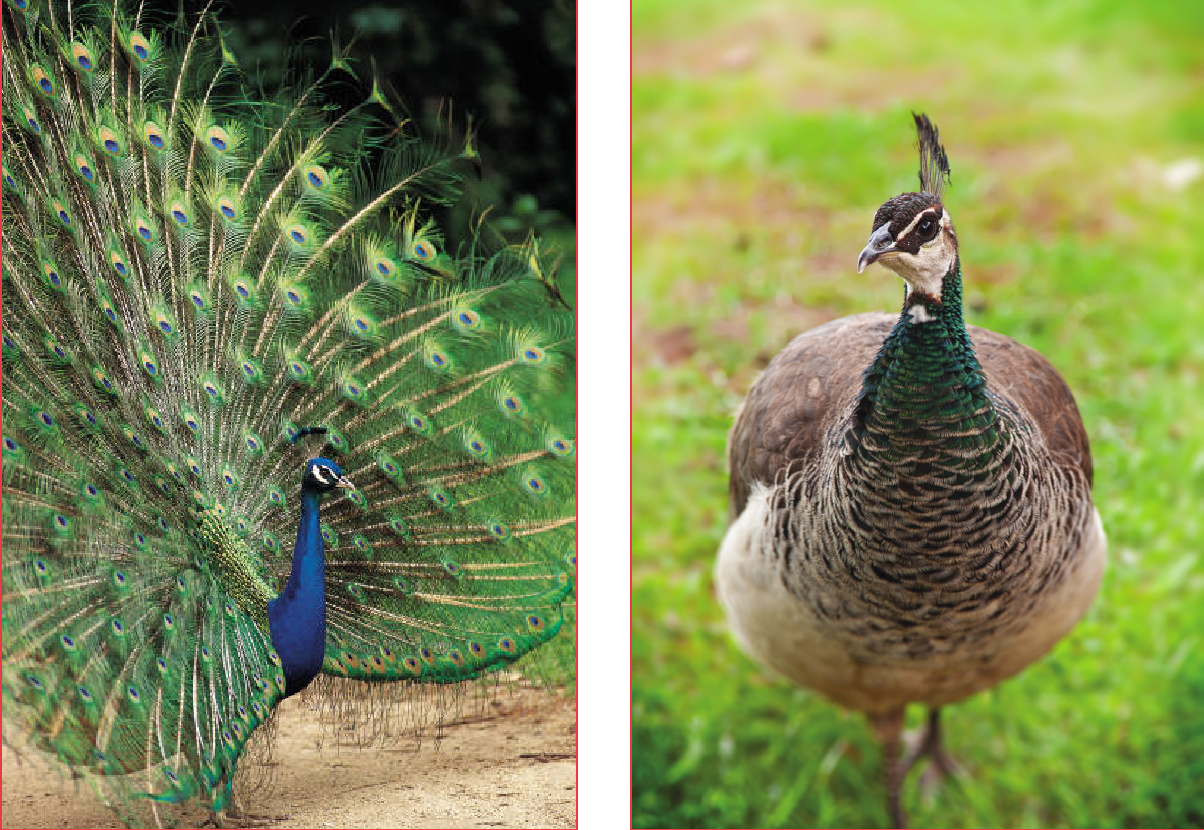 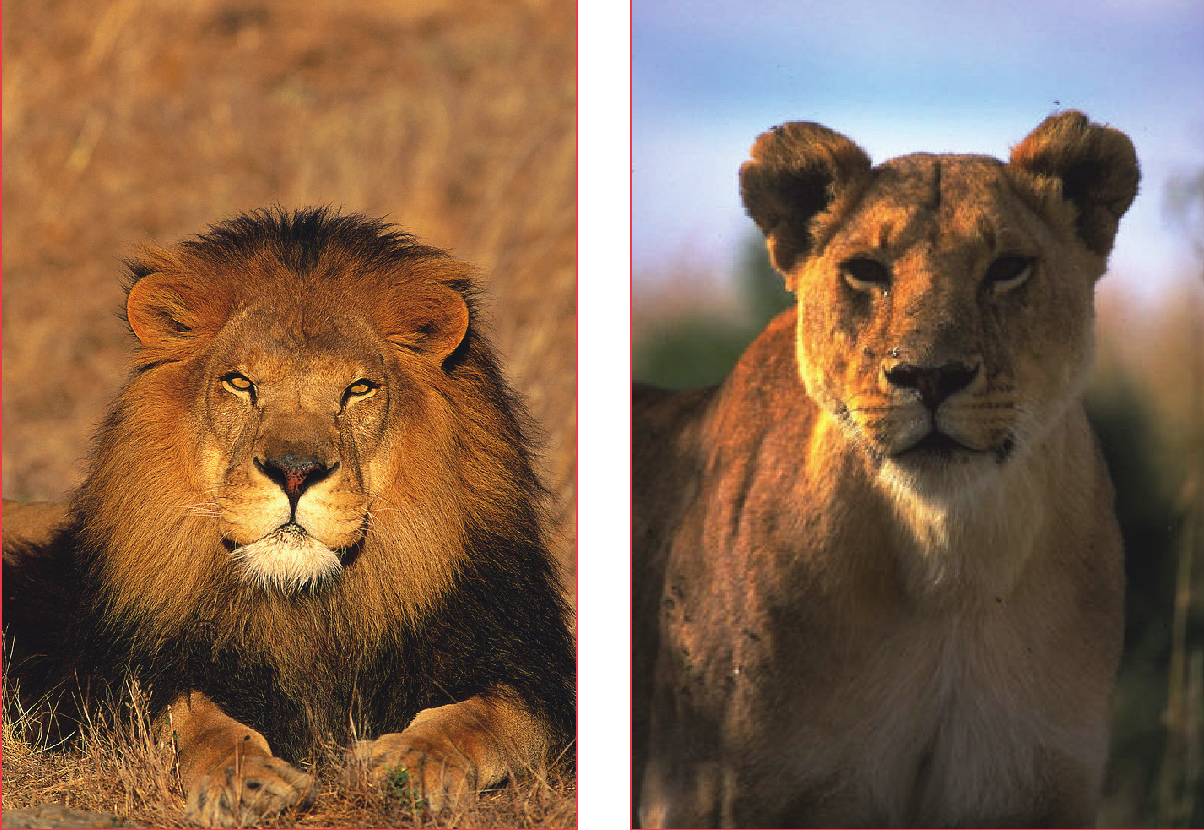 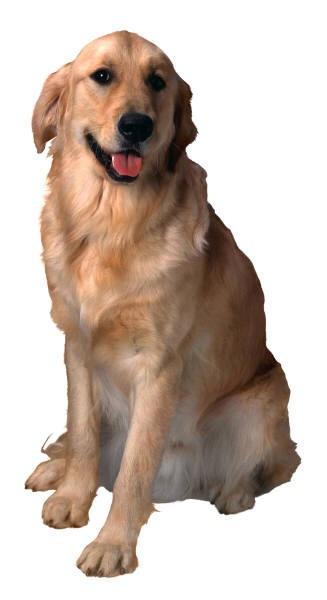 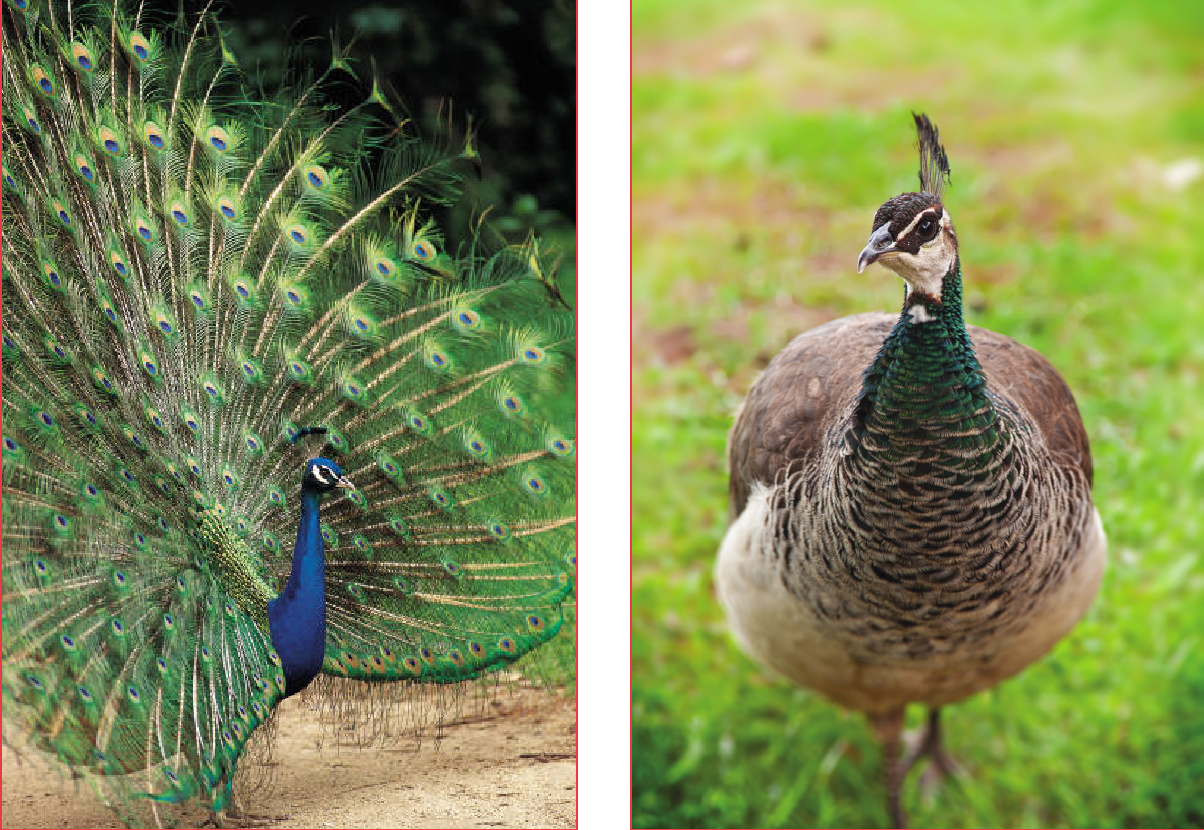 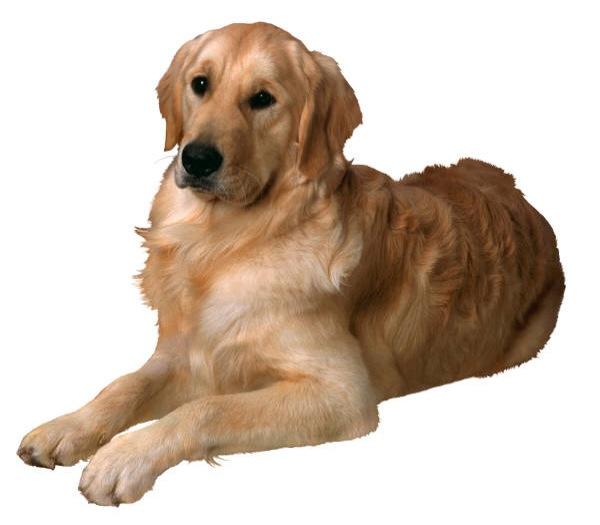 How can we tell the difference between a male and a female?


How can we tell who’s a boy and who’s a girl?
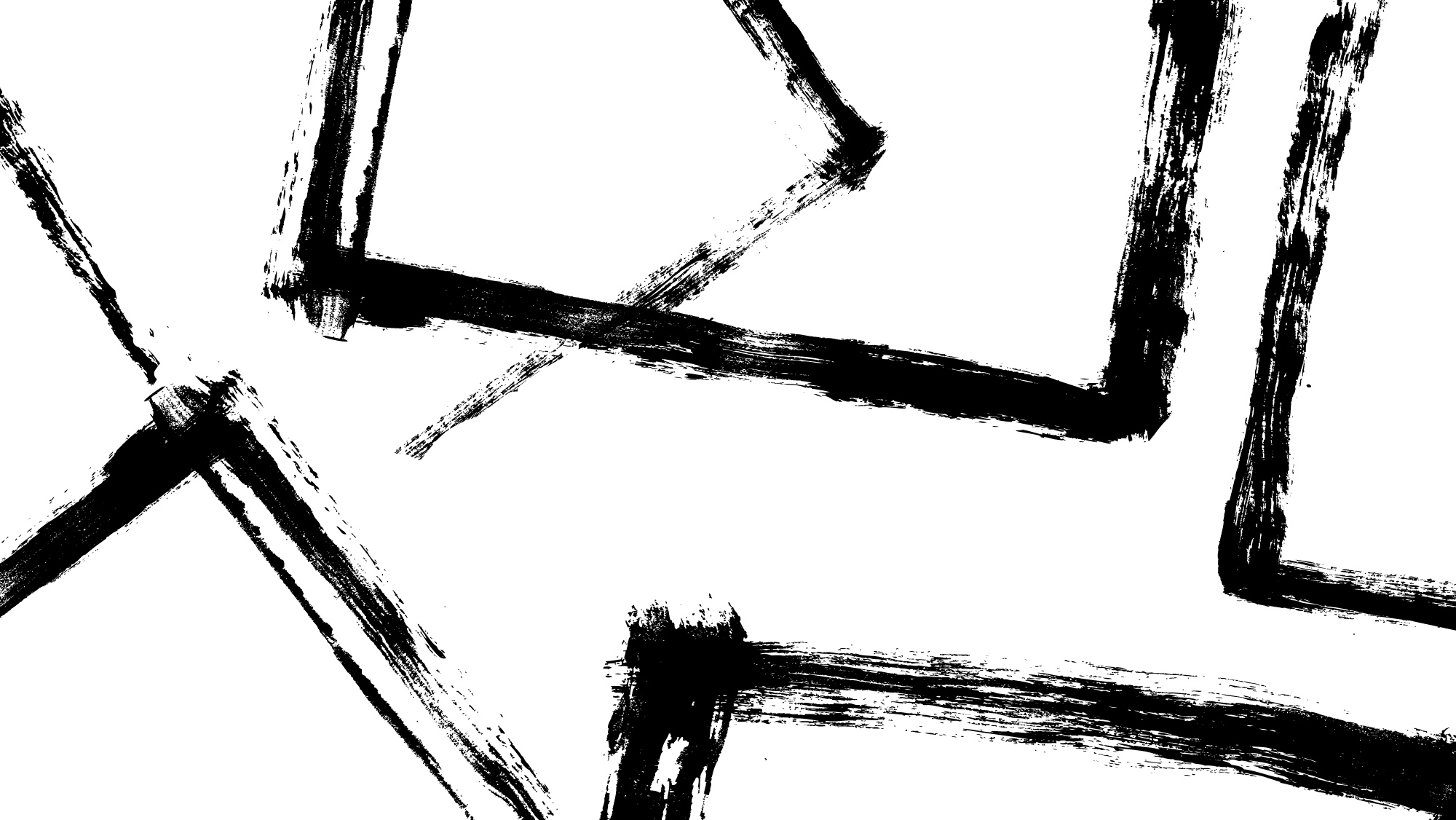 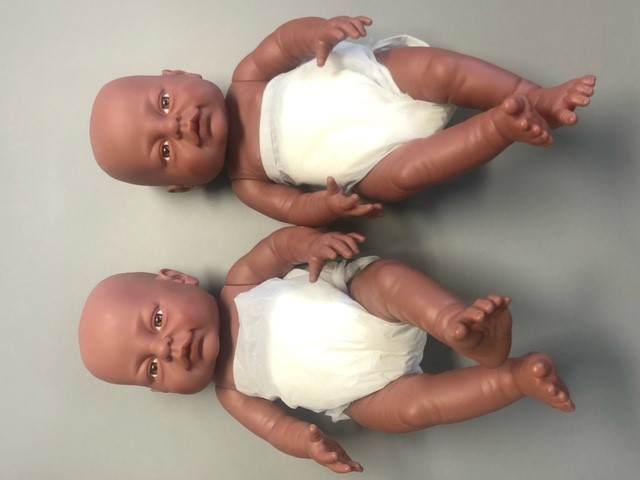 Which of the baby’s body parts can  you name?
Which baby do you think is male?
Which baby do you think is female?
How will you know?
If the babies were older, would it be easier?
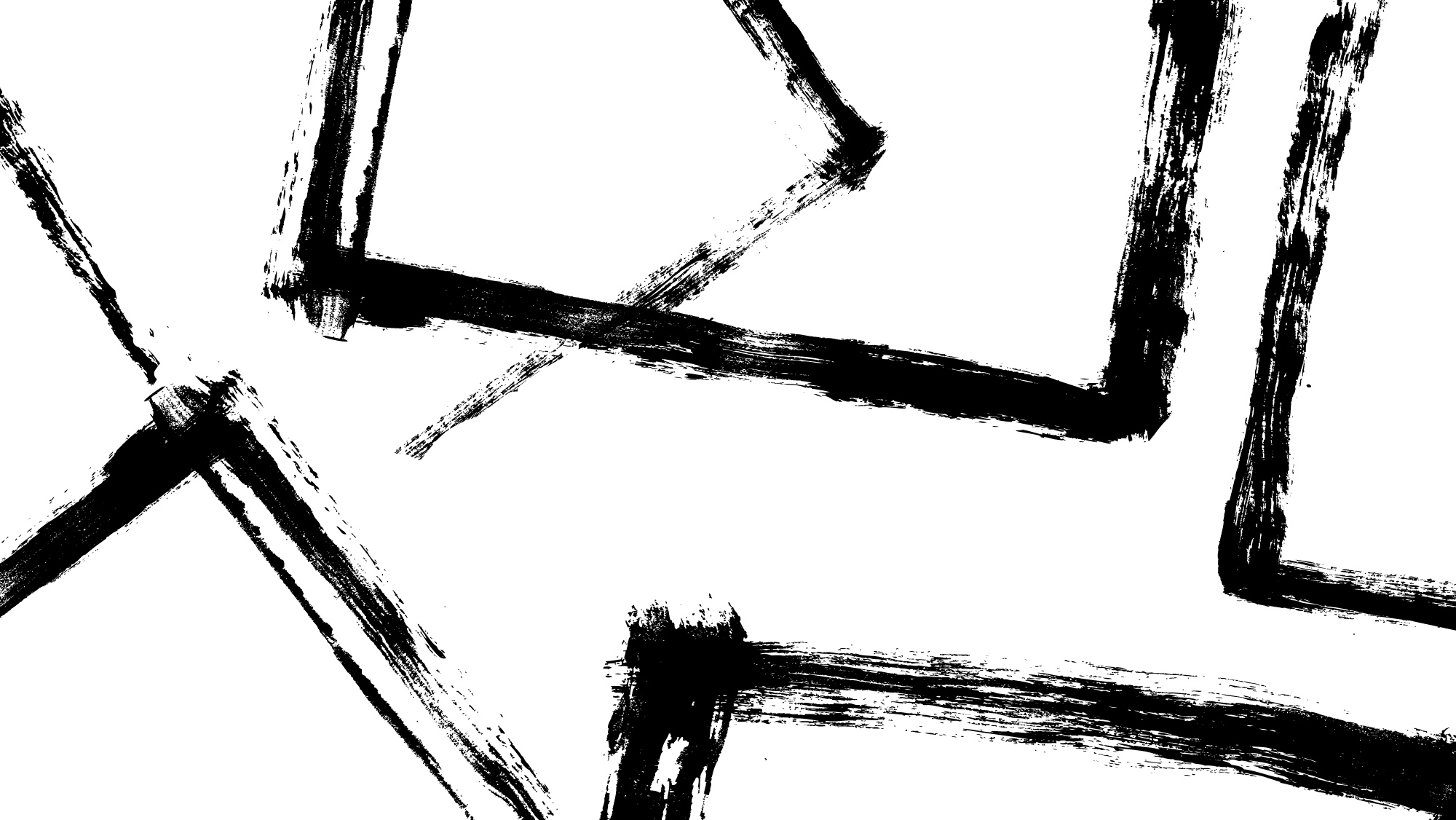 Spot the difference
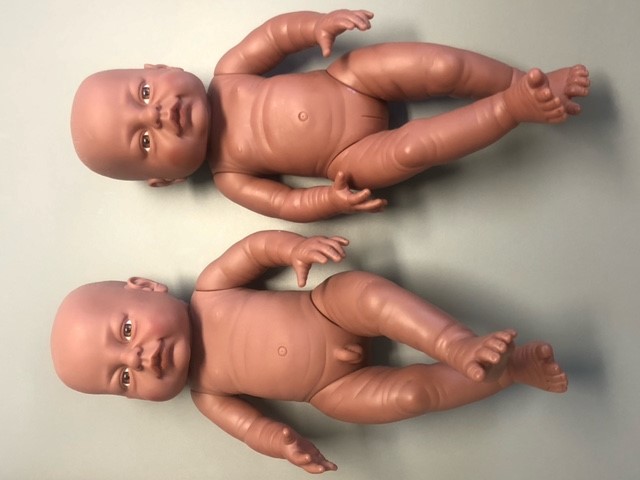 Their genitals are different. 

Do you know any scientific names for male and female genitals?
female genitals
male genitals
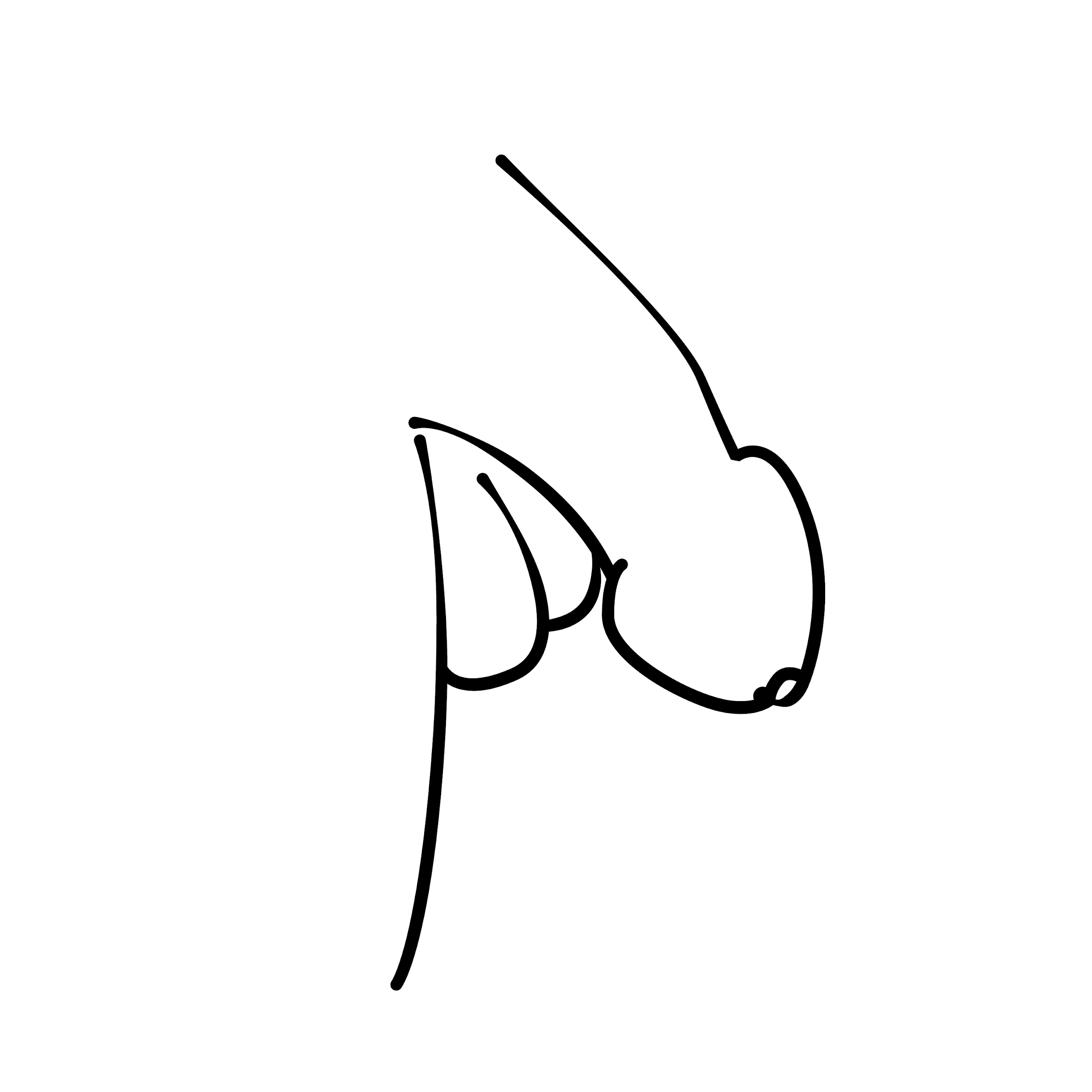 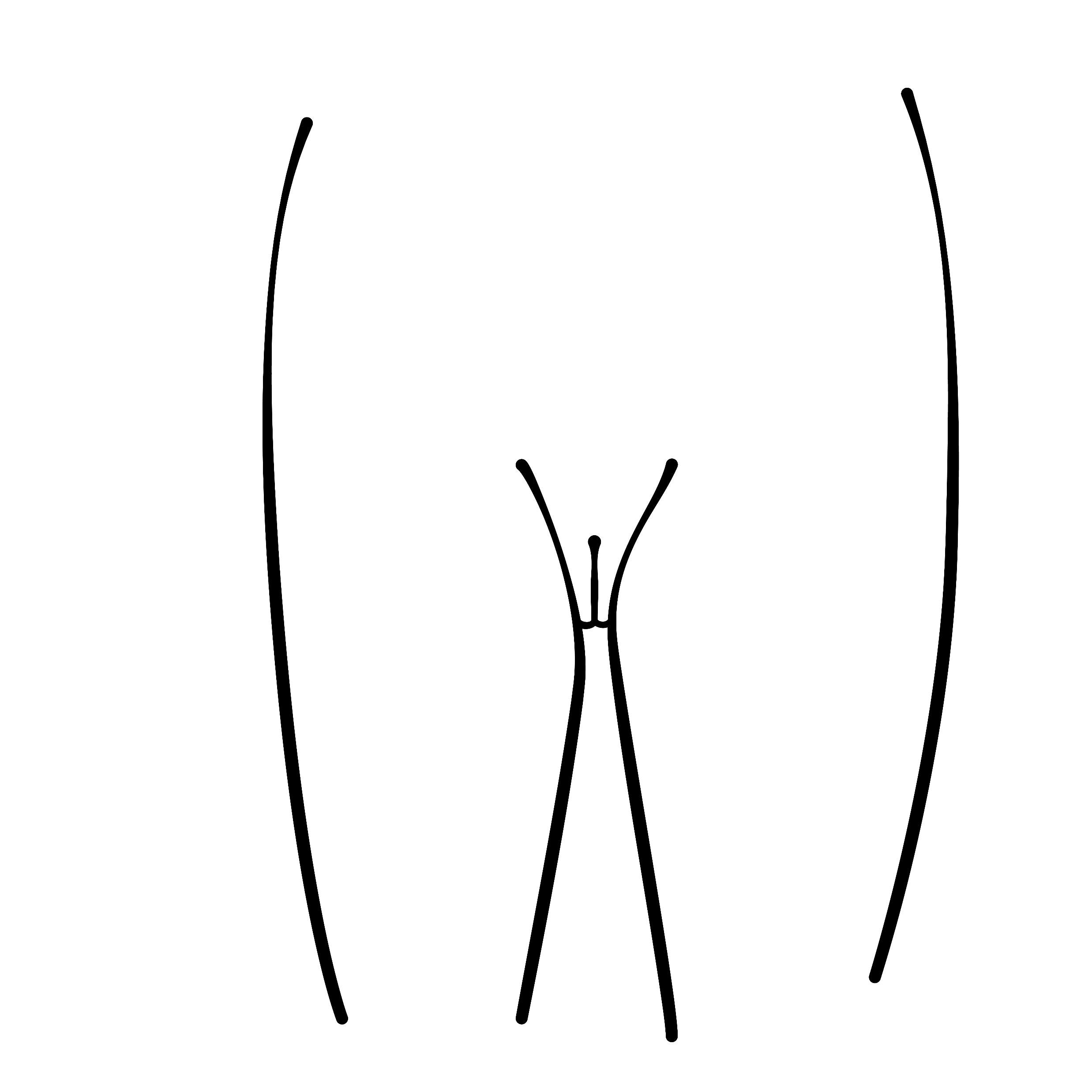 vagina
(inside the body)
penis
testicles
vulva
What are the correct names for the body parts that make boys and girls different?
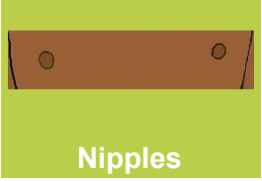 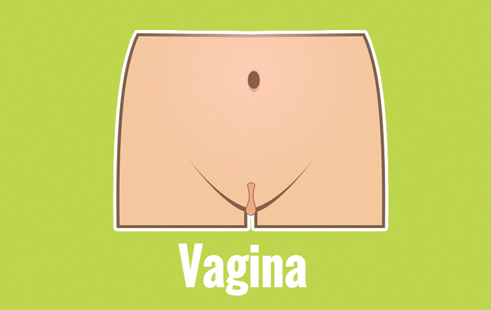 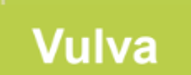 Do you use different names for private parts at home?
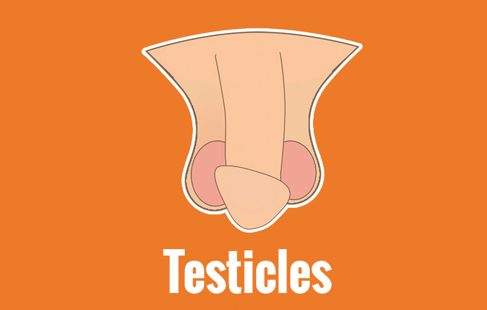 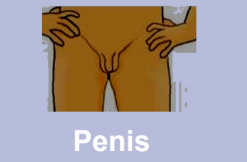 These are your private parts and they are personal to you.
Can I sort female and male body parts?
Girls
Boys
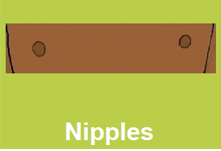 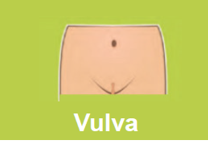 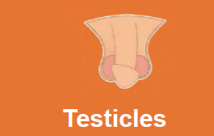 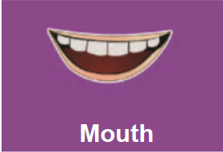 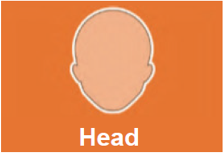 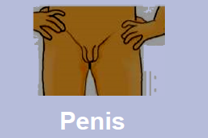 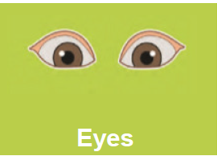 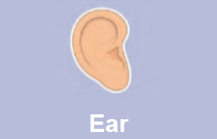 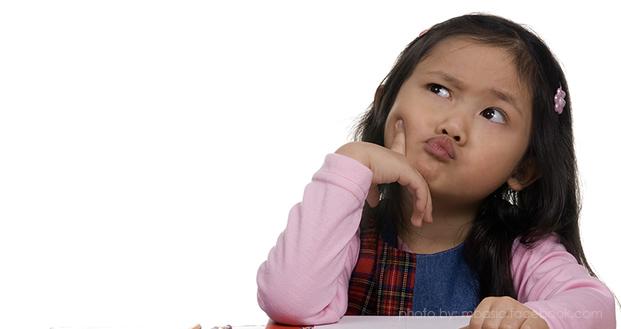 When is it ok to talk about these private parts?

When is it not ok to talk about these body parts?
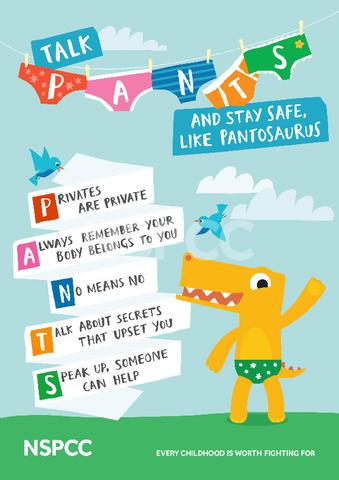 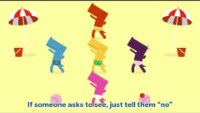 Pantasaurus Song
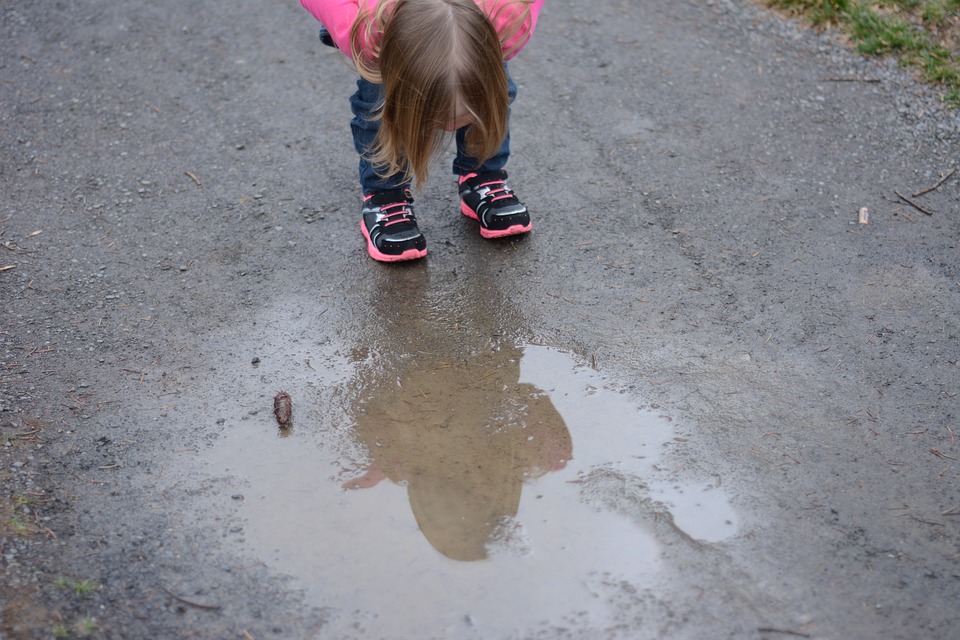 Reflection
What is the message in this song?
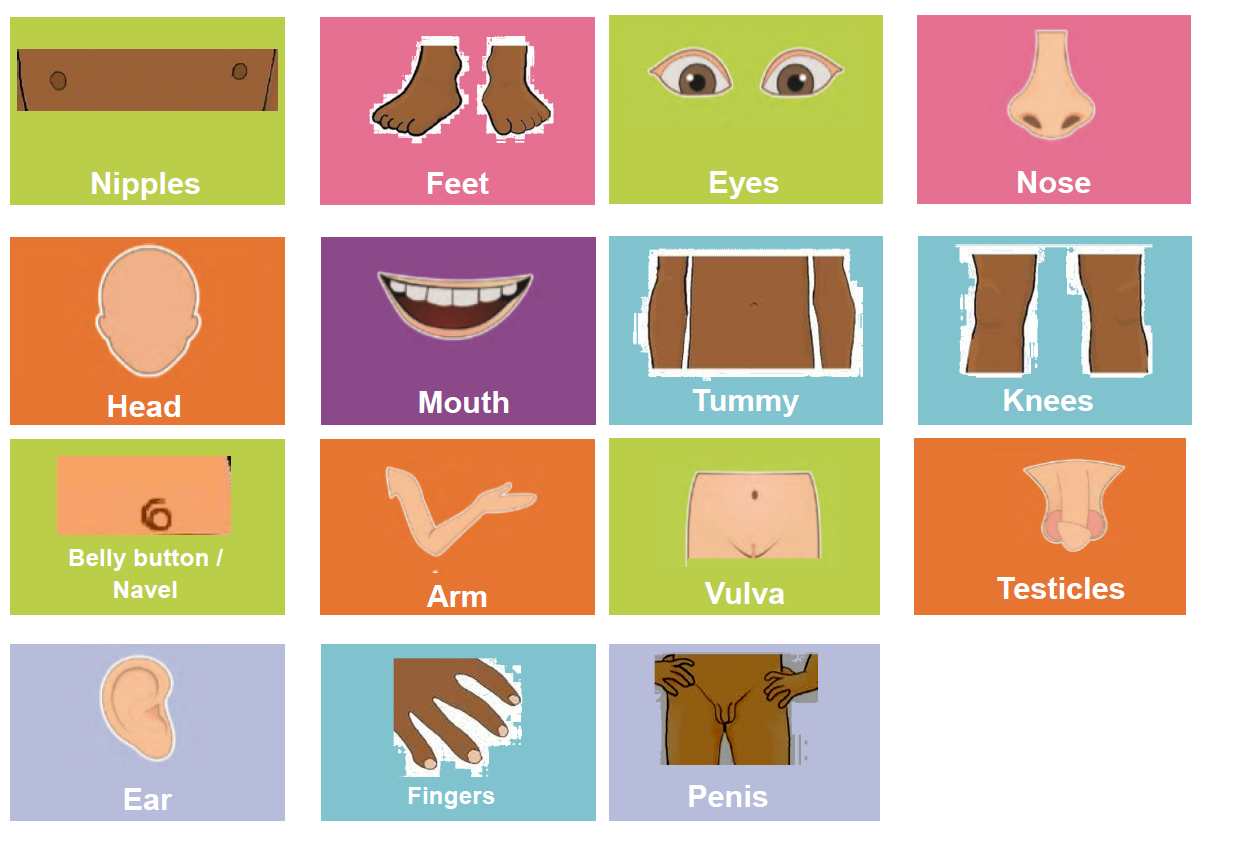